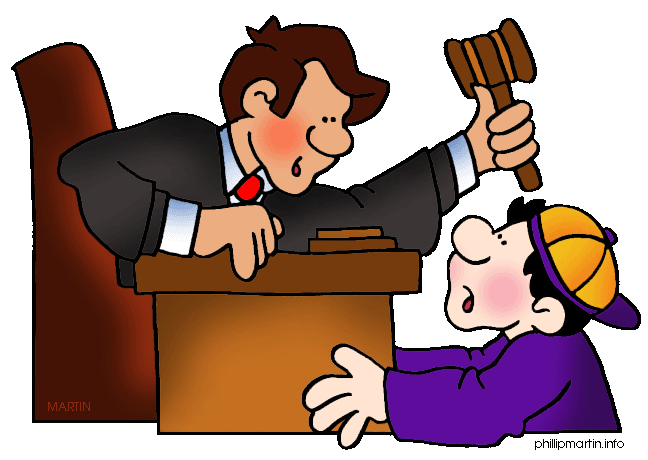 Young People and the LawChapter 15, Section 4
Essential Question: How are juveniles treated differently under our judicial system?
What is a Juvenile?
Juveniles are citizens under the age of 17.
Most of the juveniles who are locked up in Georgia are jailed for non-violent crimes.
Examples: shoplifting, breaking windows, running away from home or truancy (failure to attend school).
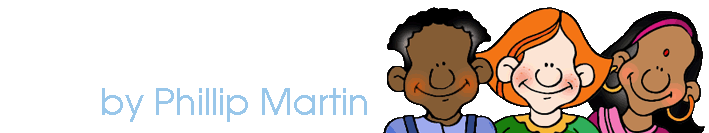 Special Status
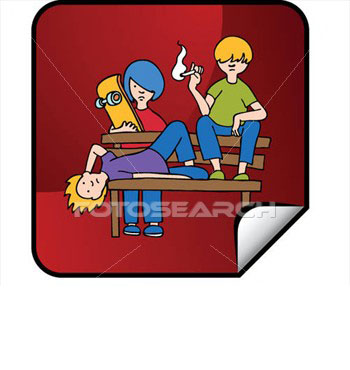 Juveniles have special status under the law, which means they must also follow some laws that do not apply to adults:
Must attend school until at least age 16
Cannot run away from home
Cannot possess alcoholic beverages (until 21) or tobacco (until 18)
Have local curfews
Required to obey all of the reasonable and lawful instructions or commands of their parents/guardians
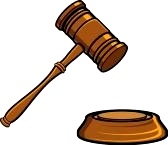 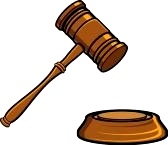 Juvenile Court System
In 1911, Fulton County became the first county in Georgia to set up a juvenile court.  Today every county in Georgia has one.
Juvenile Courts have 3 main purposes:
1. To help and protect the well-being of children.
2. To make sure that any child coming under the jurisdictions of the court receives the care, guidance, and control needed.
3. To provide care for children who have been removed from their homes.
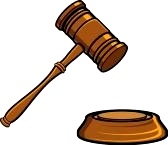 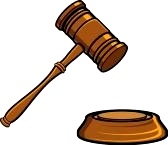 Important Terms
An act that would be considered a crime if committed by an adult is a delinquent act. “Delinquent Juvenile”
An act that would NOT be considered a crime if committed by an adult is a status offense. “Unruly Juvenile”
When juveniles commit a delinquent act or a status offense and are captured by the police, they are said to be “taken in custody” rather than “under arrest.”
Deprived Juveniles are children under 18 who are neglected/abused by parents/guardians or who have no parents/guardians.
Delinquent Act or Status Offense?
Shoplifting?
Delinquent act
Truancy?
Status offense
Breaking City Curfew?
Status offense
Joyriding?
Delinquent act
Possessing Alcohol?
Status offense
Running Away from Home?
Status offense
Robbery?
Delinquent act
Smoking Tobacco?
Status offense
Know the law…cartoon examples, but it’s real life!
What if I’m with someone who’s committing a crime?
http://www.sc.lawforkids.org/Media/shoplifting-accomplice
What if was just a prank?
http://www.lawforkids.org/Media/kirk-and-marco-2
http://www.sc.lawforkids.org/Media/egging
What can happen to me if I drink alcohol before I am the legal age?
http://www.sc.lawforkids.org/Media/alcohol-underage
Isn’t it my right to run away if I want to?
http://www.sc.lawforkids.org/Media/running-away
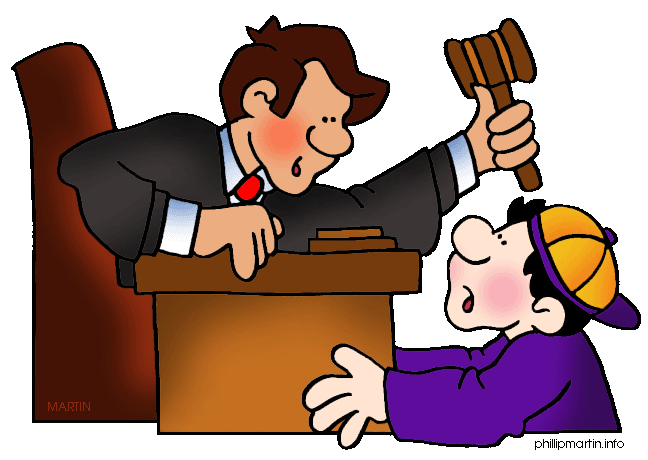 Steps in the Juvenile Justice ProcessStep 1: Intake
Juvenile is turned over to the intake officer who must investigate the case and decide if there is enough evidence (probable cause) to support the charges.
If there is enough evidence, the officer can do 2 things: 
1. Release the juvenile to their parents/guardian 
2. detain the juvenile (most are not detained)
Intake officers detain juveniles who might be a risk to run away, who might have nowhere else to go, who might be a risk to harm themselves or others, or who have been in trouble before.
Juveniles who are detained are housed in one of the state’s RYDC’s – Regional Youth Detention Center
Those who commit serious crimes may go to an adult jail and be tried in an adult court
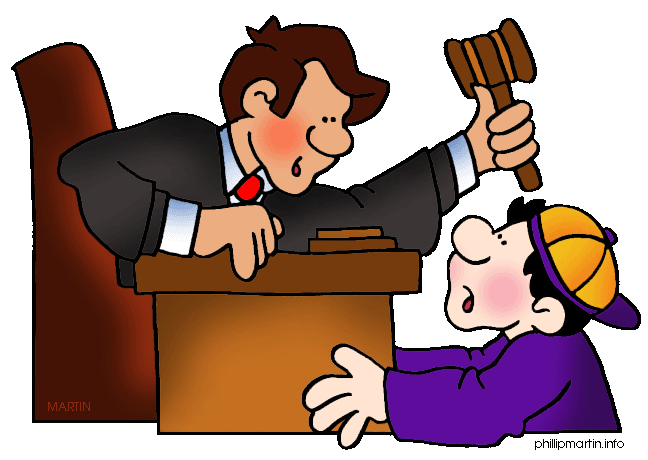 Steps in the Juvenile Justice ProcessStep 2: Detention
A probable cause hearing must be held within 72 hours.
The judge has 3 options: dismiss the case, have an informal adjustment or a formal hearing
An informal adjustment is usually held for first offenders – they must admit wrongdoing.
The juvenile is under the supervision of the court for at least 90 days
May be required to attend school regularly, participate in counseling, pay for damages or complete community service.
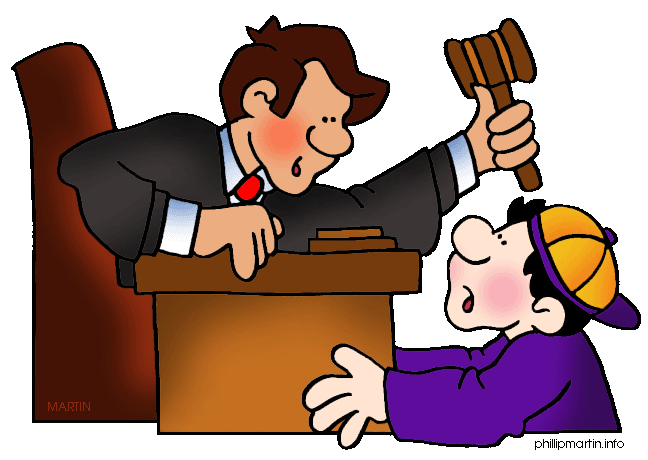 Steps in the Juvenile Justice ProcessStep 3: Formal Hearing
Complaining witness files a petition outlining the wrongdoing.
A summons is issued to the juvenile to attend the hearing.
1st part: Adjudicatory Hearing – (like a trial without a jury) – Judge hears the case and makes a decision.
2nd part: Dispositional Hearing – Judge determines the punishment.
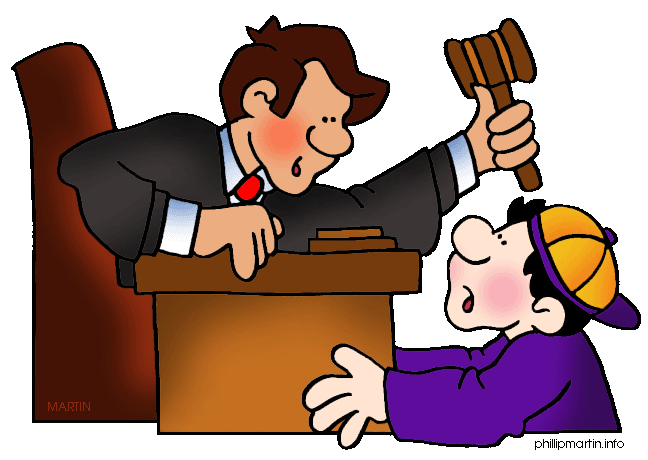 Steps in the Juvenile Justice ProcessStep 4: Sentencing
Release the juvenile to the custody of parents/guardian with no court supervision
Place the juvenile on probation
Place the juvenile in a Youth Detention Center for up to 90 days
Commit the juvenile to the Dept of Juvenile Justice
Send the juvenile to a special program such as boot camp
Assign other punishments such as restitution and fines
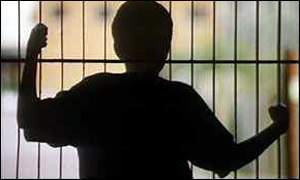 Georgia’s Seven Deadly Sins Act
In 1994, Georgia passed an amendment to the juvenile code that permits youths who are charged with certain serious crimes to be treated as though they were adults.
The superior court has sole jurisdiction over juveniles ages 13-17 charged with such serious crimes as murder, rape, armed robbery (with a firearm).
Juveniles who commit one of these serious crimes will serve a mandatory sentence of 10 years.